ML and Society
May 3, 2022
Reminder: The case study
Why (were there racial disparities in the algorithm’s recommendation)?
A: Because the algorithm developers chose a proxy variable that had racial bias.
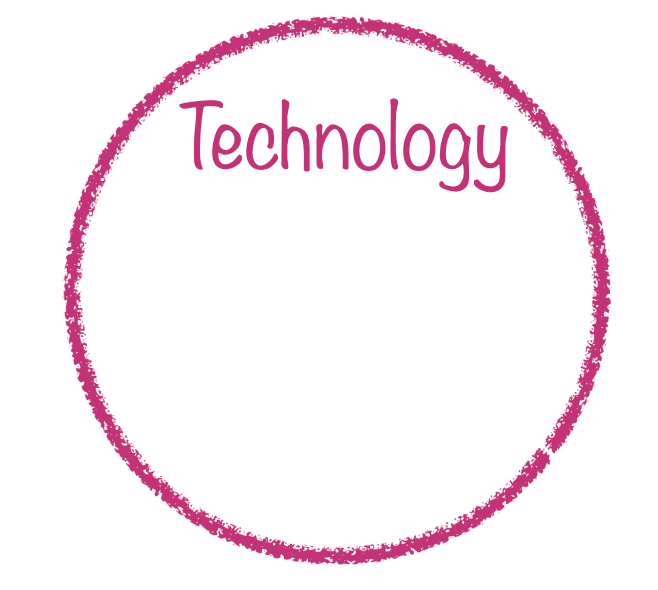 8/17/21
UB
3
[Speaker Notes: Tech often is created with the intention of solving a problem, and yet there are many examples of it exacerbating or causing new, worse problems than those it set out to solve. 
This is because technology does not exist in a vacuum, but within a social, political, and historical context. This means that technology is never neutral, and that it can never on it's own solve a problem.]
In this course think beyond proxy variable
Real world goal
Real world mechanism
Learning problem
Data collection mechanism
Which data to collect?
Data representation
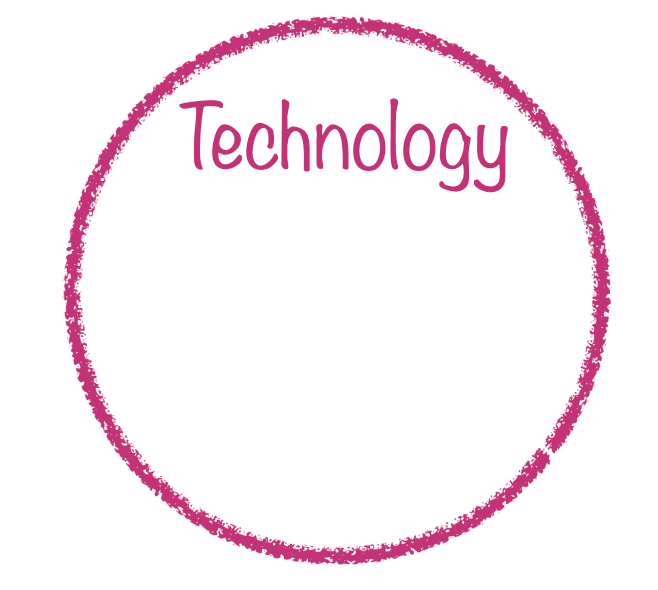 Target class/model
Deploy!
Evaluate error
Predict on test data
Model training
Training data set
Why was the underlying proxy variable racially biased?
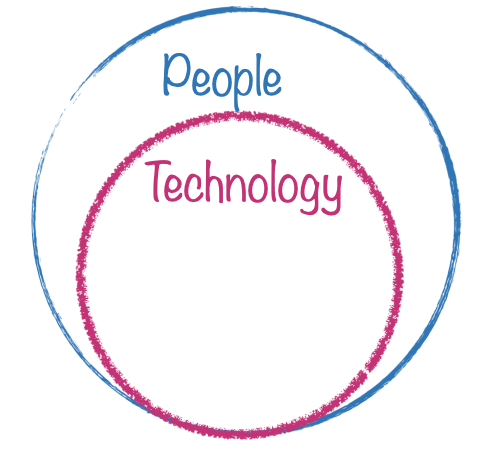 A: Because the people who made the underlying decisions did so in a racially biased way
8/17/21
UB
5
[Speaker Notes: Tech often is created with the intention of solving a problem, and yet there are many examples of it exacerbating or causing new, worse problems than those it set out to solve. 
This is because technology does not exist in a vacuum, but within a social, political, and historical context. This means that technology is never neutral, and that it can never on it's own solve a problem.]
It is a widely known fact that there exists racial inequality within the health care system. Specifically, black people are often barred from health services due to its expensive cost, which artificially lowers the cost of care for black patients. Since the algorithm uses cost as the proxy variable, it creates this illusion that black patients do not need as much medical care.
I understand the underlying decisions that people made as a reference to the doctors and nurses whose decisions about their patients were used as the input data to compute the algorithm. Since their decisions were racially biased, the same translates into the algorithm.
Clearly there is vested self interest and a conflict of interest when united healthcare designs an algorithm 
that predicts cost.
This quote from the news story covering the original publication highlights the long history of racially disparate
 healthcare. This is further exacerbated by inequality in access created by the lower socioeconomic status and 
opportunities afforded to people of color as a result of structural racism. While the original creators of the 
algorithm may not have had racist intentions, their failure to consider historical context led to deeply racist outcomes.
Why did these people make racially biased decisions?
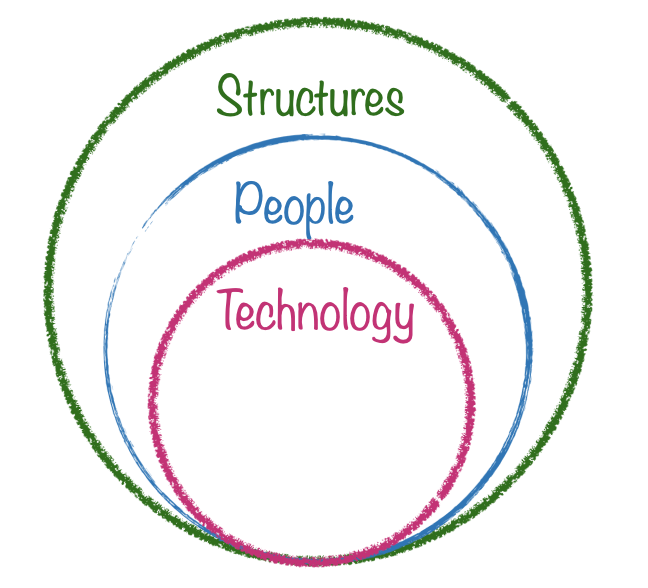 A: Because racial biases and  discrimination are built into our society at a structural level
8/17/21
UB
7
[Speaker Notes: Tech often is created with the intention of solving a problem, and yet there are many examples of it exacerbating or causing new, worse problems than those it set out to solve. 
This is because technology does not exist in a vacuum, but within a social, political, and historical context. This means that technology is never neutral, and that it can never on it's own solve a problem.]
Starting from birth, till getting a job and beyond that, a white person is given more priority than a same aged black person
 with same qualifications. Why? Because it is built into our society at a structural level.
Due to income inequality, black families cannot afford health insurance. This goes to show how the fundamental institutions
 are racially biased, and it perpetuates across other institutions, even if it is through indirect means.
This textbook case is an excellent example of how racism is structural, rather than an individual failure. Individual doctors 
and nurses may not be personally bigoted, but inequality is deeply engrained in the entire practice of medicine. 
Only awareness of that knowledge and active efforts to change it can be considered anti-racist, interpersonal equality 
on an individual level does nothing to change this status quo.
Why are racial bias and discrimination built into our society at a structural level?
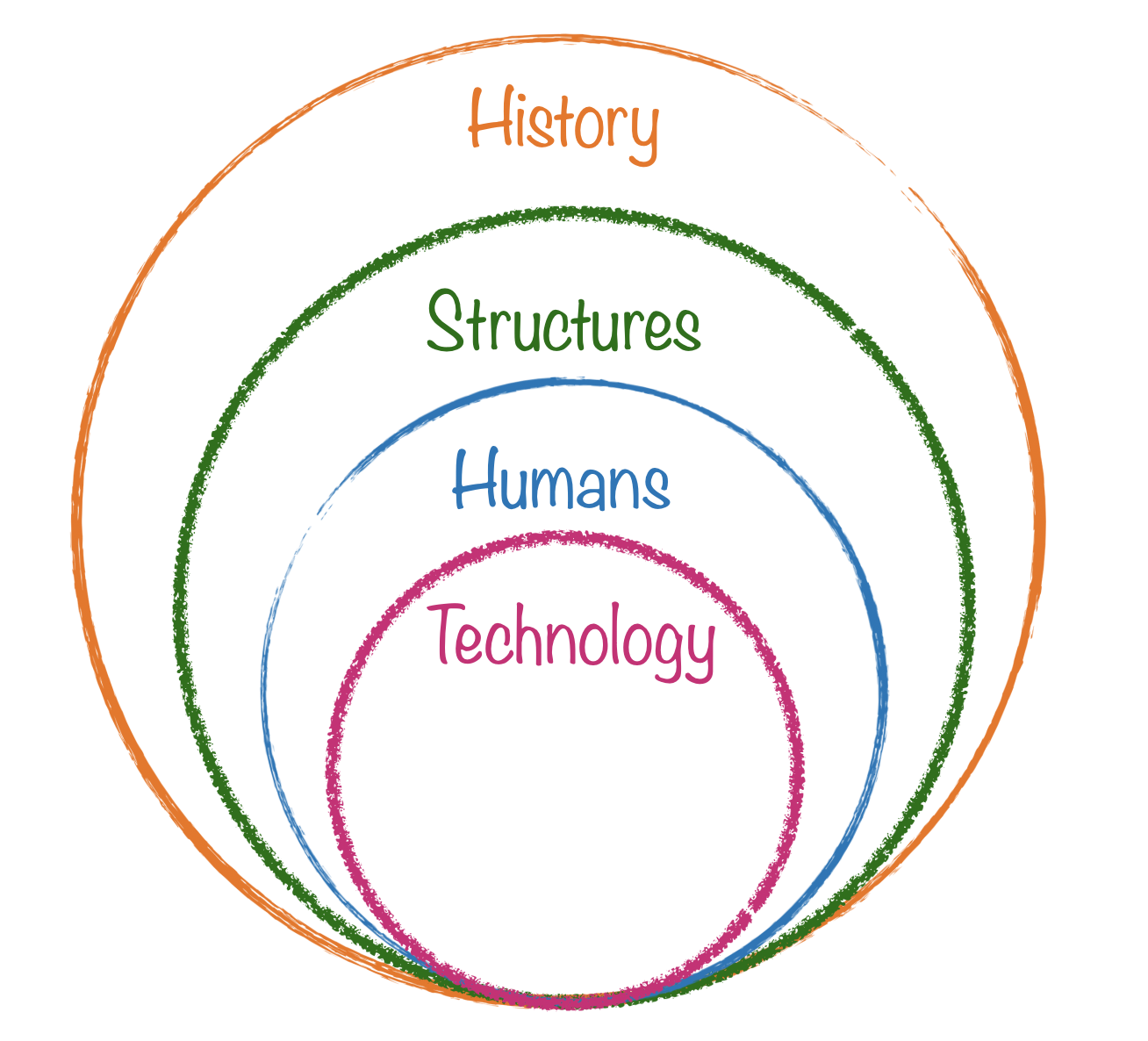 A: Because American society has been  historically unequal and discriminatory, and structural racism is reproduced over time
8/17/21
UB
9
[Speaker Notes: Tech often is created with the intention of solving a problem, and yet there are many examples of it exacerbating or causing new, worse problems than those it set out to solve. 
This is because technology does not exist in a vacuum, but within a social, political, and historical context. This means that technology is never neutral, and that it can never on it's own solve a problem.]
Time by time we see that blacks were neglected, given a lower stature enslaved by whites, forced to live in redlining areas, 
purposefully were denied the rights to social security or citizenship or were not allowed to own a property. 
These structural inequality and structural racism made the young white children believe that blacks were always
 inferior and were treated like an animal. These reasons say that due to bad historical decisions made by American 
society built racial discrimination into the society at a structural level.
These movements were largely target at Black Americans, and created this system of distrust against the medical system
 for the Black folks. This trickled down to modern society where many Black people are wary of the medical system, 
and would refrain from seeking medical help, such as with the COVID vaccine.
This brief quote is one of many examples from the Vox video of how the medical establishment is largely built on a 
foundation of discrimination and racism. Many medical discoveries and advancements were made at the expense 
of enslaved people, and conversely medicine was used to rationalize slavery. This deep intertwining of racism and 
healthcare still greatly effects modern day outcomes across racial lines, and is necessary context to build more 
equitable algorithms in healthcare
Because at that time segregation existed and the prices for the neighborhood varied depending how populated they 
were with black people or white people. That's why HOLC was created to grade the neighborhood when there was 
segregation existed and white people paid more to live in a better neighborhood for the better future and the redlining 
created and black people started to suffer in the different way that they never imagined.
People vs. Structure vs. History
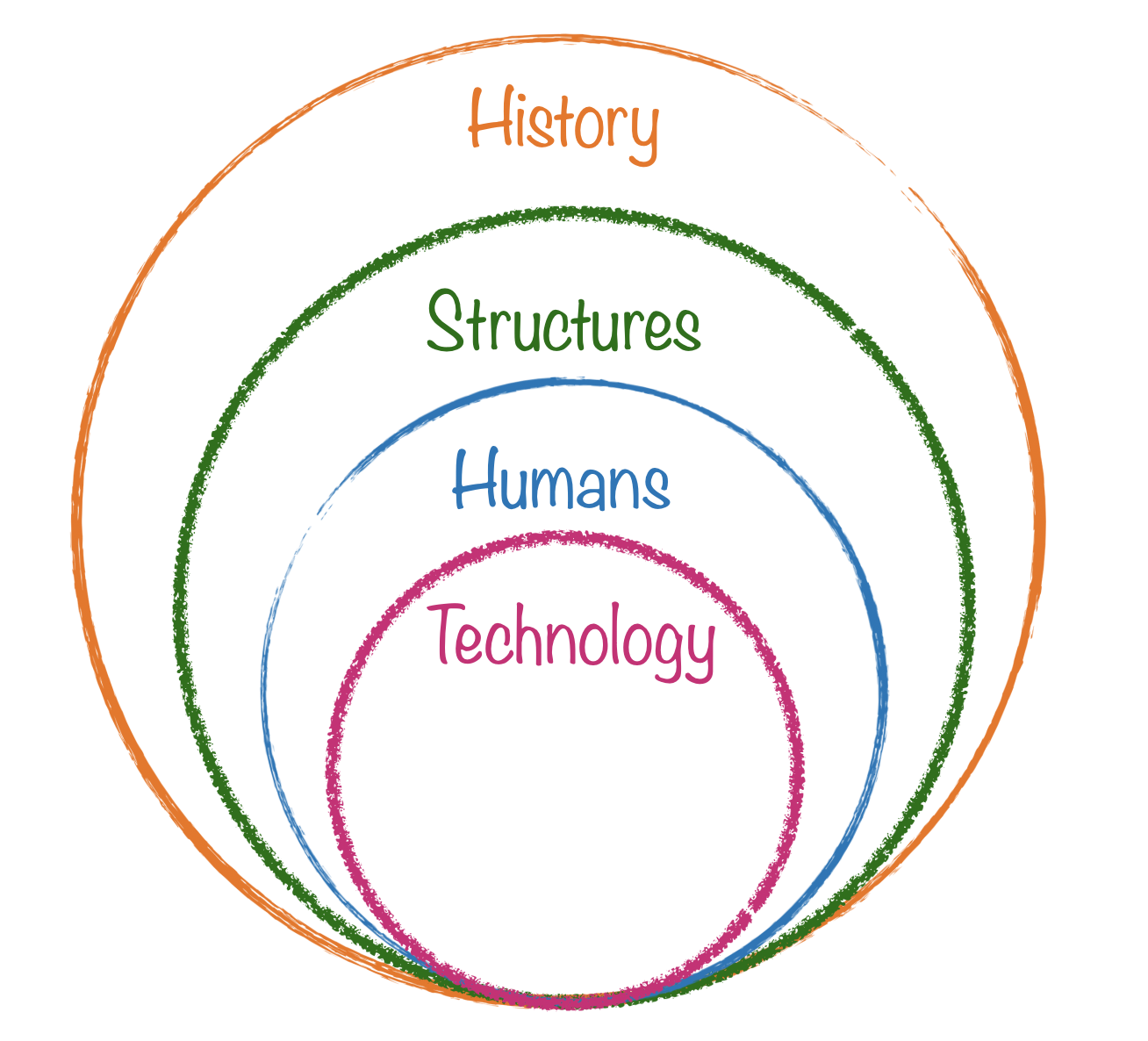 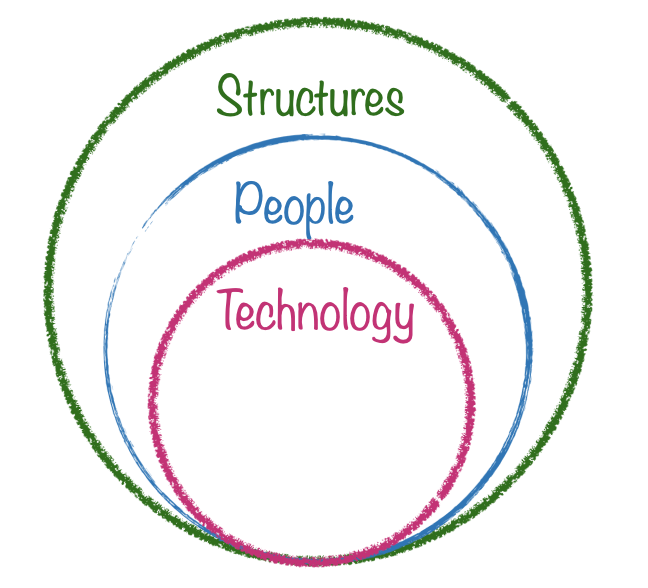 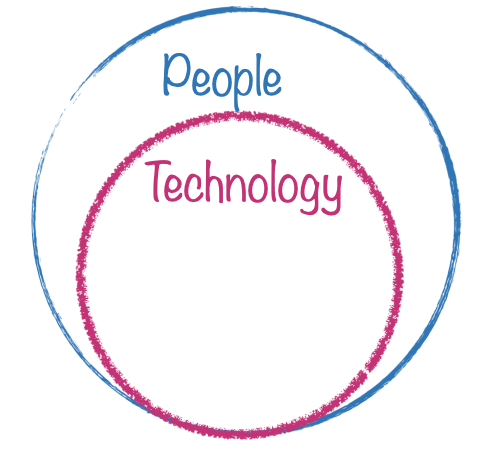 How do individualscontribute to racistoutcomes?
What are the current structures in society that lead to racist outcomes?
How does history explain the current
racist structures in place?
The WHY worksheet
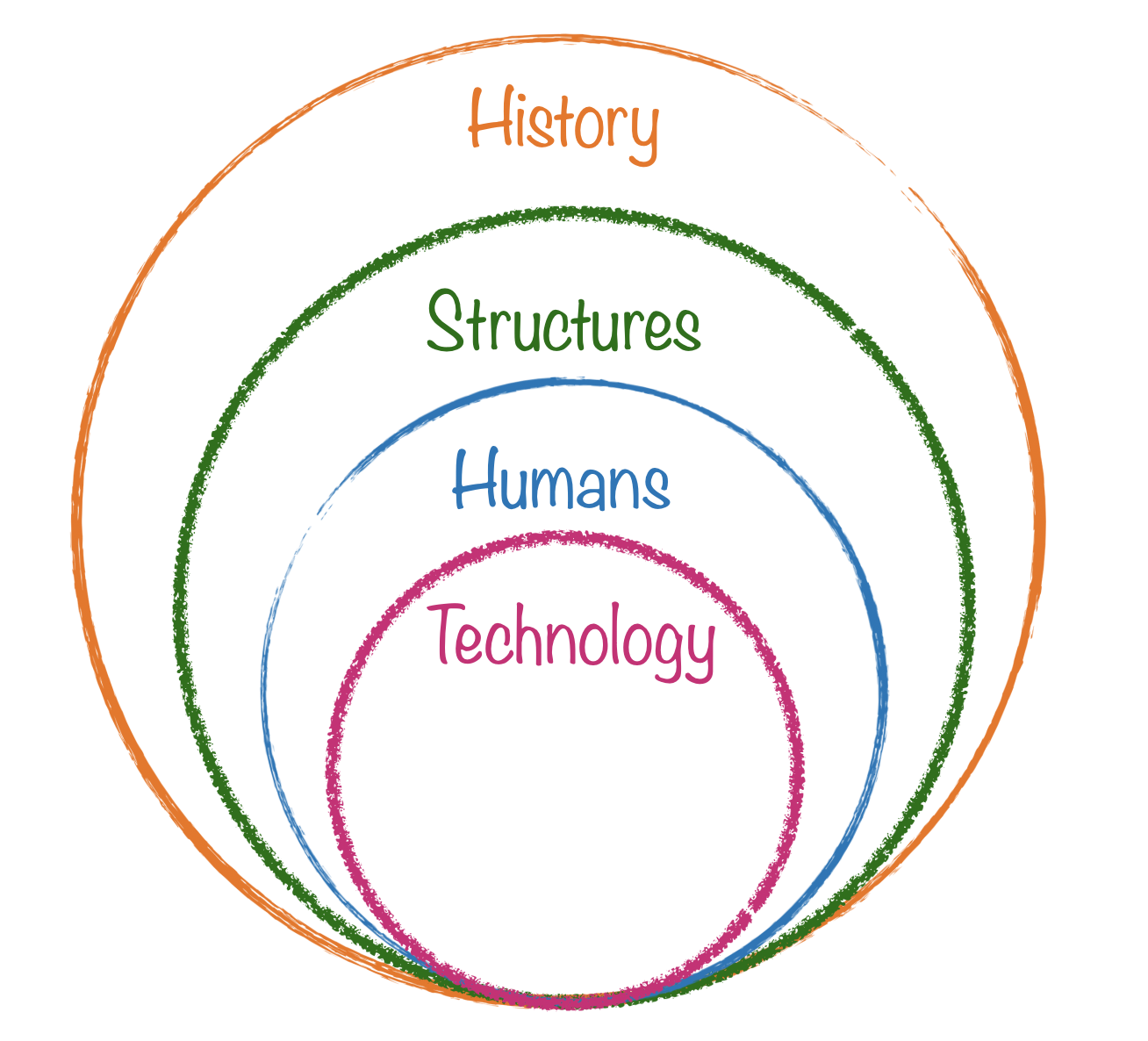 The HOW worksheet
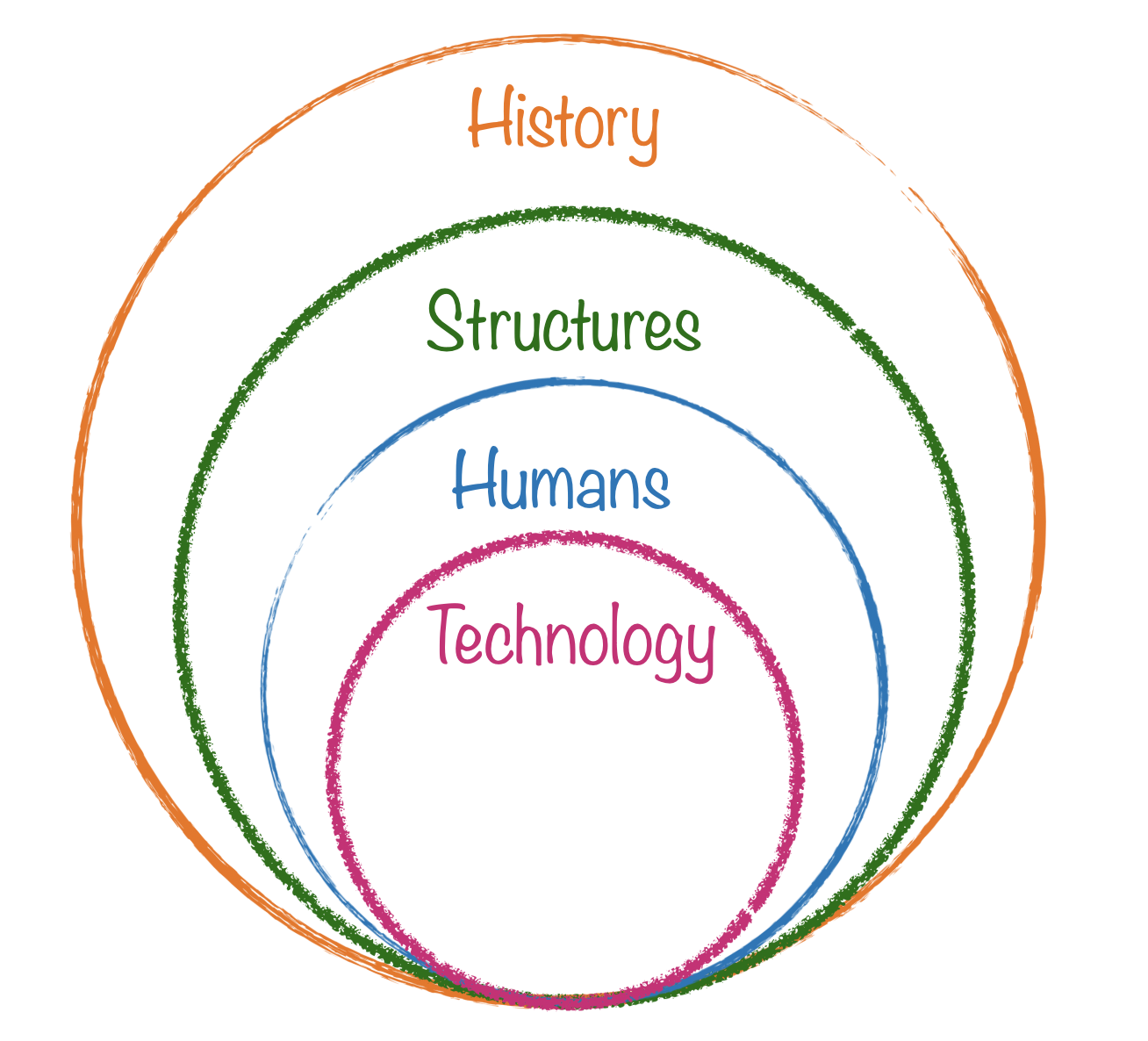 Discuss!
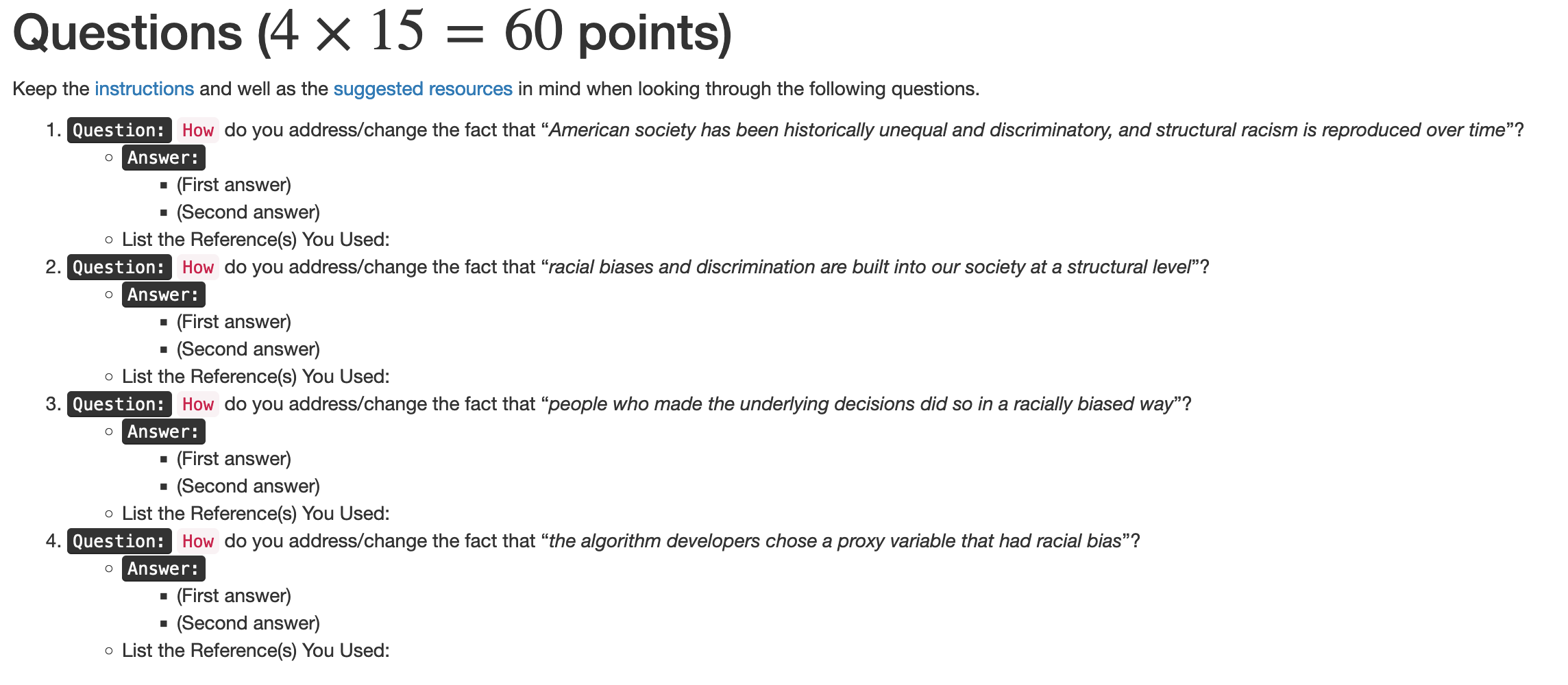 HOW worksheet is out
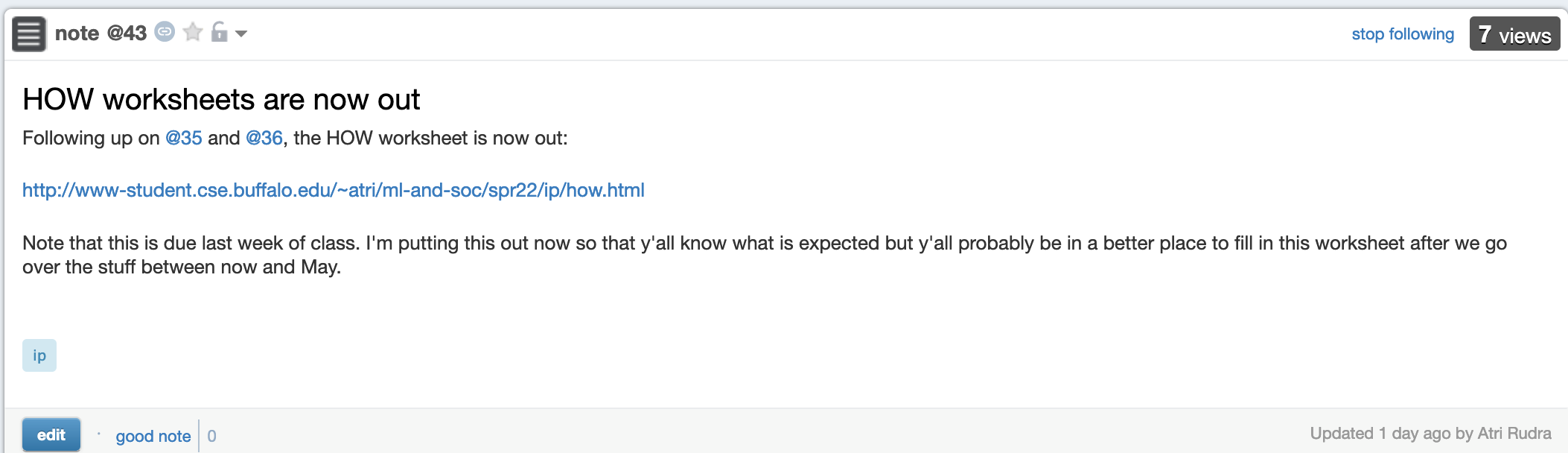 Passphrase for today: Kristian Lum
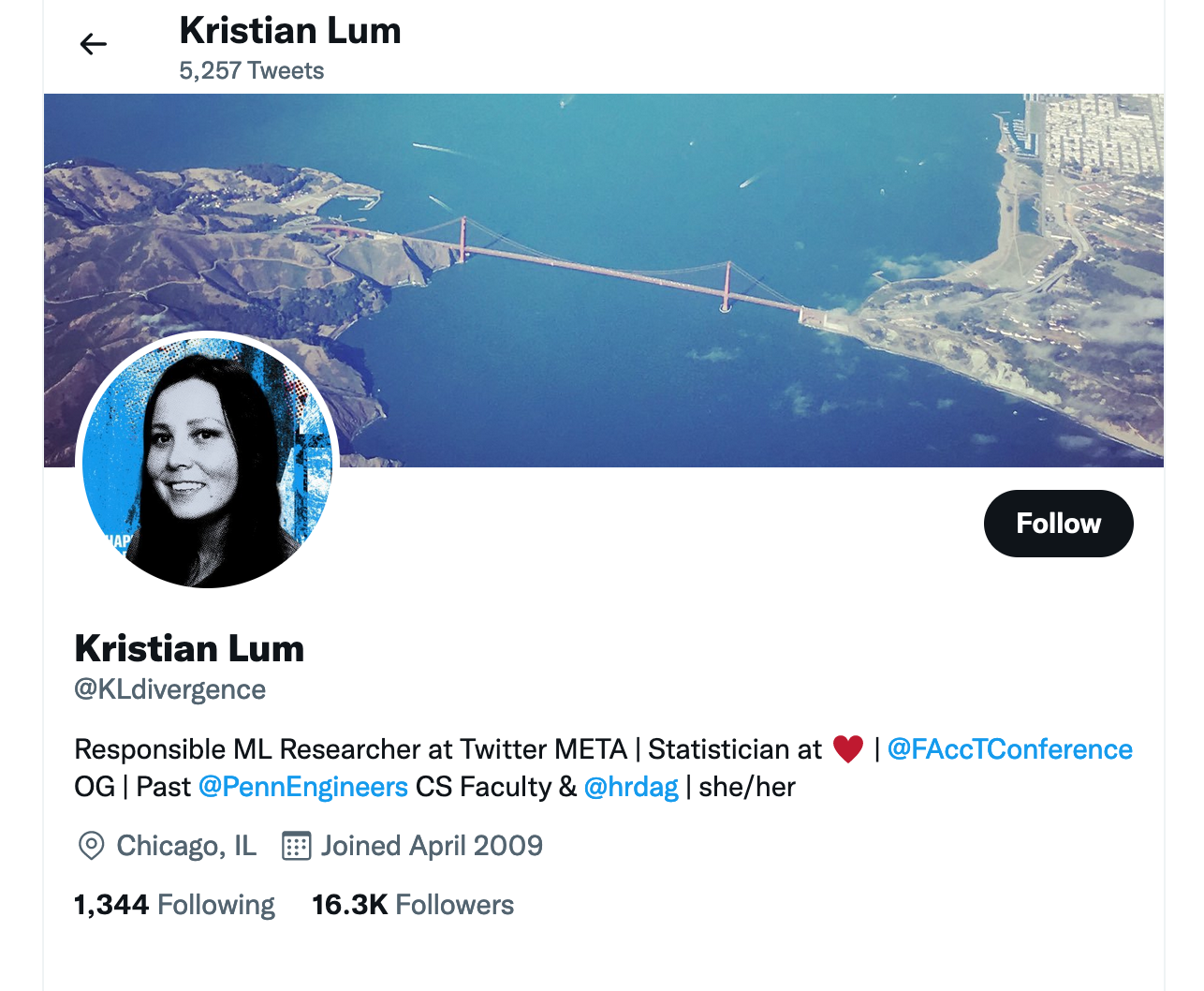 Some examples on how to do it “right”
Rest of the slides are from Kenny
How might you change the algorithm?
Change the data so that includes less biased information
To change the algorithm, new data that is not racially biased would need to be used to improve the algorithm to make it not specifically discriminate against minorities.
We would not change the algorithm itself, rather the biases within the data.
Help to reprogram it, and change the data we give it. Eliminate bias from the data we are giving it. Also try to incorporate hard facts instead of human bias.
18
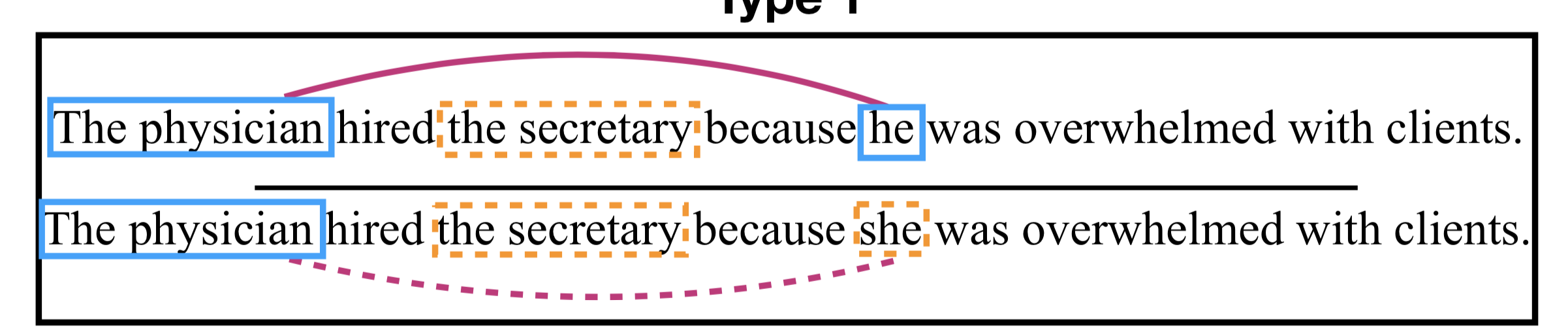 Zhao, J., Wang, T., Yatskar, M., Ordonez, V., & Chang, K.-W. (2018). Gender Bias in Coreference Resolution: Evaluation and Debiasing Methods. ArXiv:1804.06876 [Cs].
19
Feeding more information on people of color rather than focusing on white people.
20
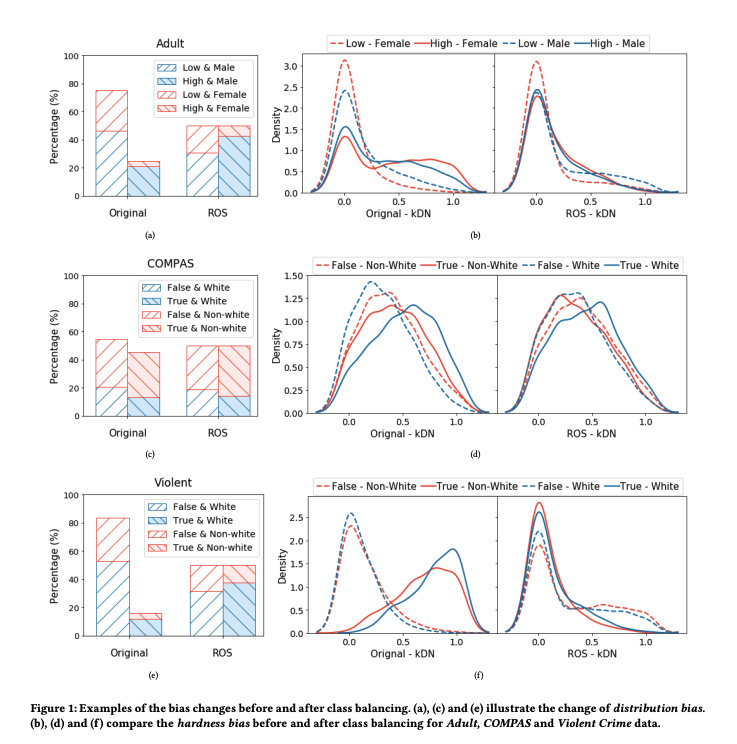 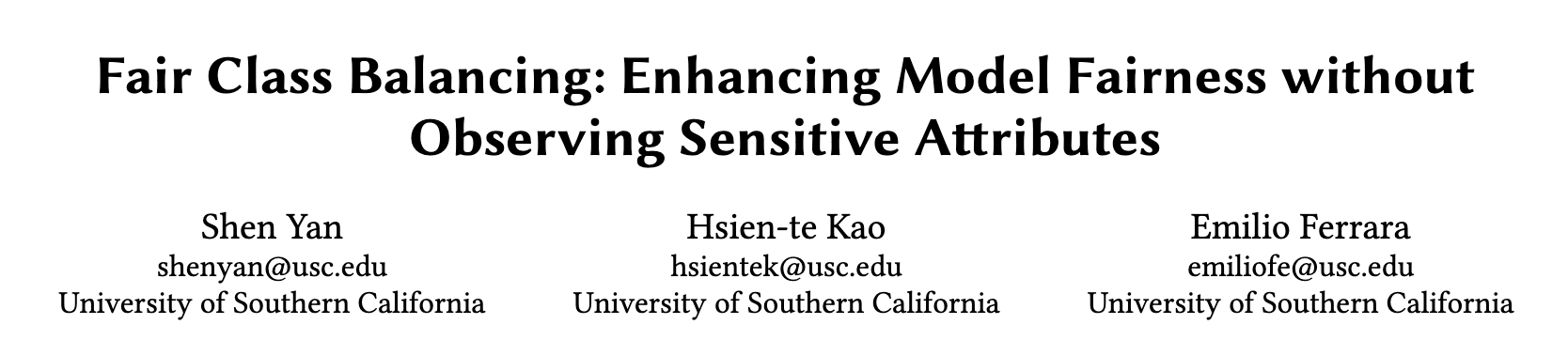 https://dl.acm.org/doi/pdf/10.1145/3340531.3411980
21
How might you change the algorithm?
Completely collect new data and rewrite the entire algorithm without the bias.
22
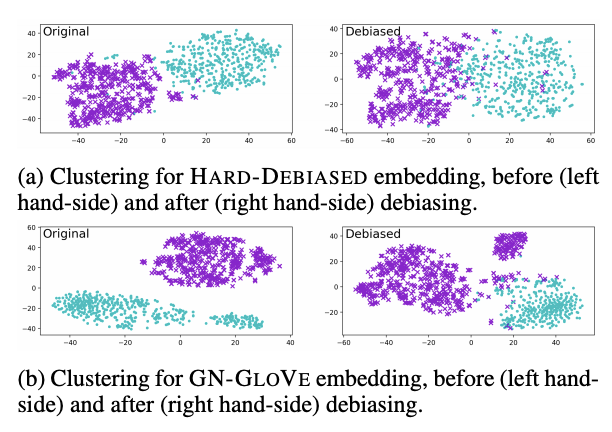 Gonen, H., & Goldberg, Y. (2019). Lipstick on a Pig: Debiasing Methods Cover up Systematic Gender Biases in Word Embeddings But do not Remove Them. In Proceedings of NAACL-HLT (pp. 609-614).
23
How might you change the algorithm?
Group consensus for the systems to maintain neutrality. Third-party reviewing
The steps we would take to change the algorithm is to have a more diverse group recreate it from scratch. To allocate a certain group of people to look after what is wrong with algorithms that are giving racist outcomes.
24
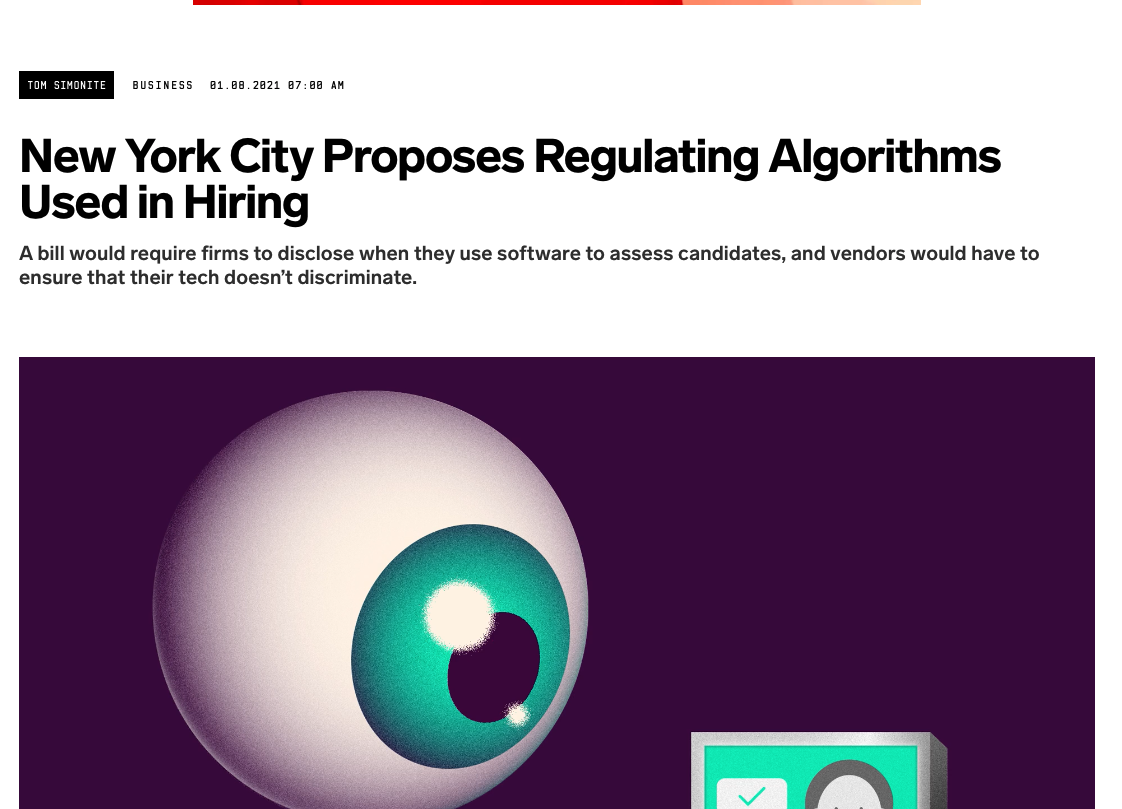 https://www.wired.com/story/new-york-city-proposes-regulating-algorithms-hiring/
25
How might you change the algorithm?
Don’t let the algorithm identify so specific of areas to be criminal, but broaden the range that the program identifies with a high criminal rate.
26
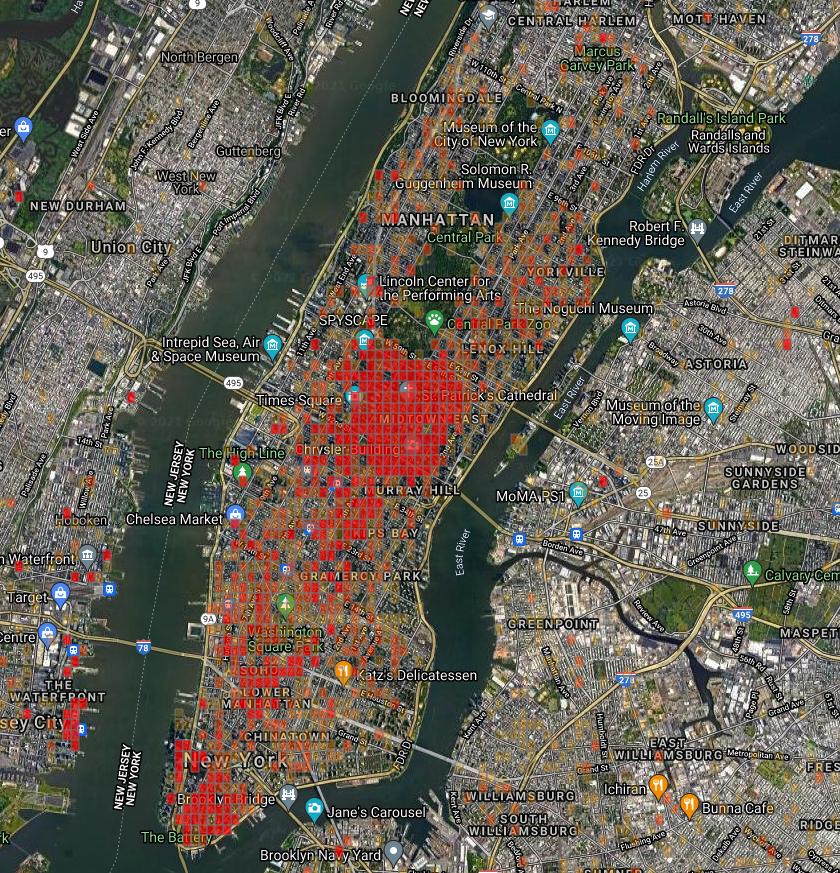 https://whitecollar.thenewinquiry.com/
27
How might you change the algorithm?
What about giving each computer scientist a sheet about what they need to write in the algorithm? Like for example having in their heads that they have to include everyone in the algorithm?
28
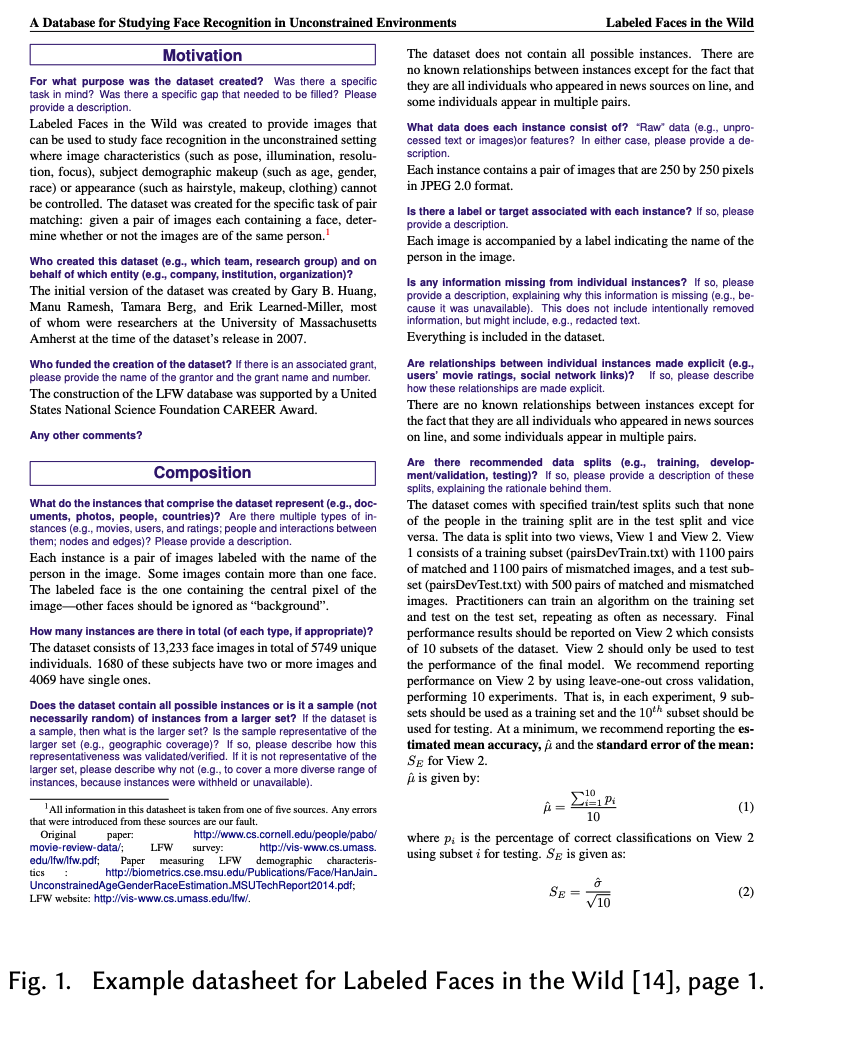 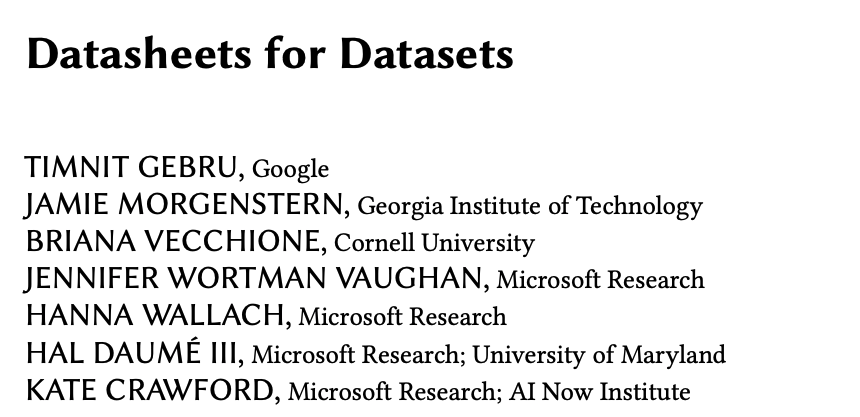 29
How might you change the algorithm?
Incorporate a more diverse group into the machine learning process.
try building these new algorithms with a diverse group of people to get equal perspectives.
30
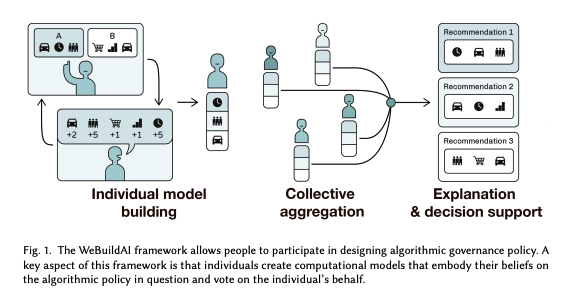 Lee, M. K., Kusbit, D., Kahng, A., Kim, J. T., Yuan, X., Chan, A., ... & Procaccia, A. D. (2019). WeBuildAI: Participatory framework for algorithmic governance. Proceedings of the ACM on Human-Computer Interaction, 3(CSCW), 1-35.
31
How might you change the algorithm?
It would be best if police stop using the algorithm in general,
32
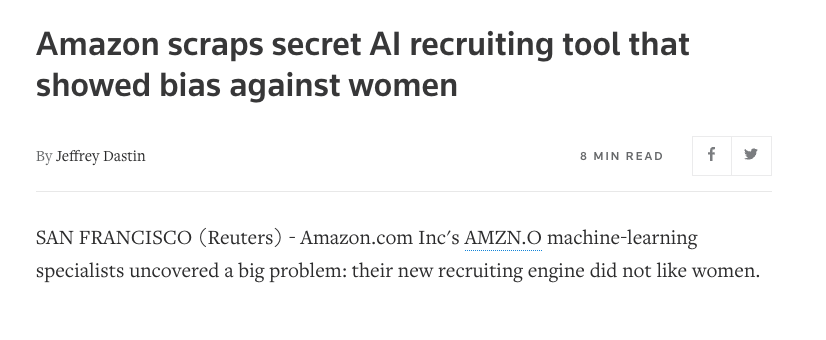 https://www.reuters.com/article/us-amazon-com-jobs-automation-insight/amazon-scraps-secret-ai-recruiting-tool-that-showed-bias-against-women-idUSKCN1MK08G
33
The algorithm tries to give people a risk factor based on their age, criminal record, environment, etc. If the algorithm focused more on the nature of the crime that occured and if the motive for committing another crime is still present rather than trying to characterize the criminal, it might be more accurate.
Instead of just passing through data as is with all the relevant labels. A stage should be added to allow the model to better understand how different labels influence each other. Humans can form an understanding of how different hidden factors can affect other factors but that is an ability that machine learning models currently lack. This may be related to bias.
The algorithm should not take into consideration elements that do not impact the person themselves. Someone may live in a crime-filled area but that does not mean that that person will commit a crime
34
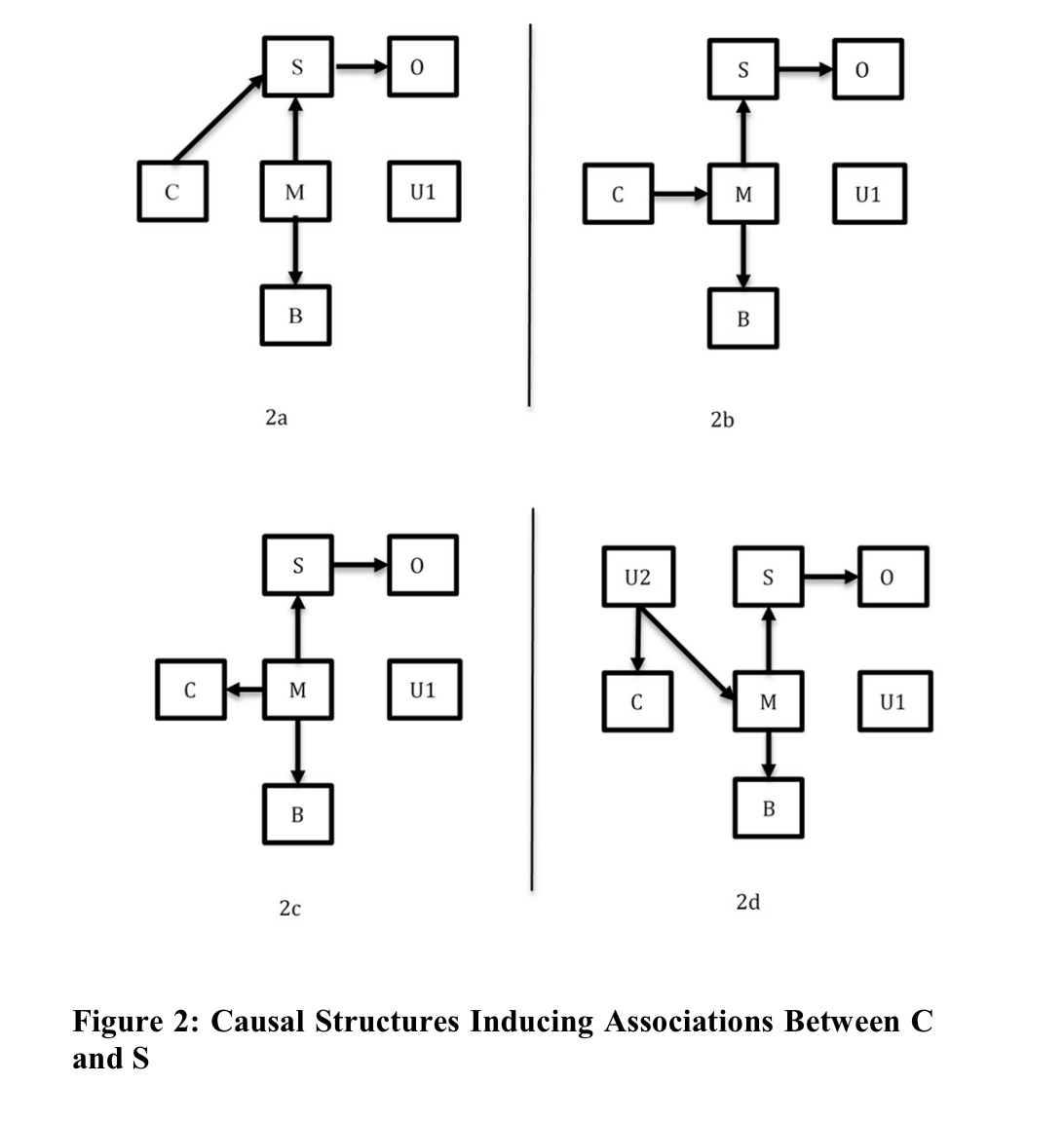 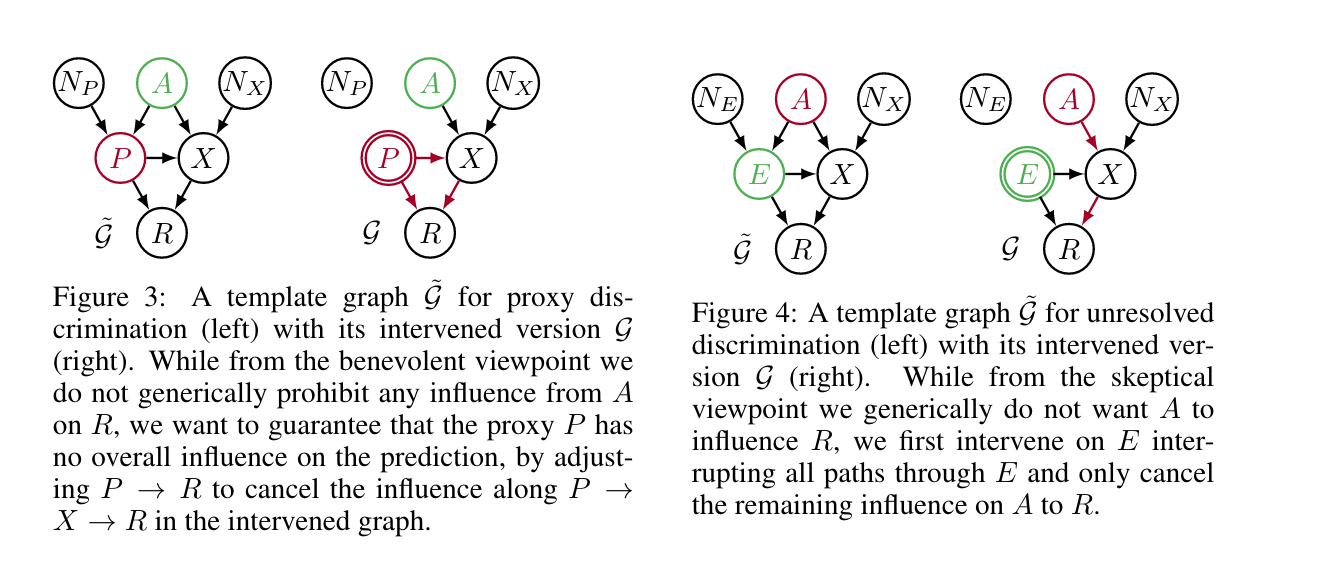 35
Change the question you’re asking
36
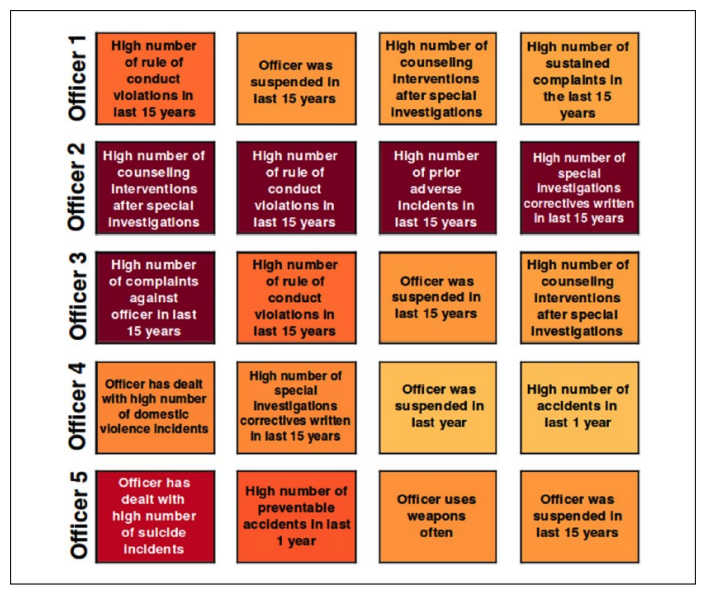 37
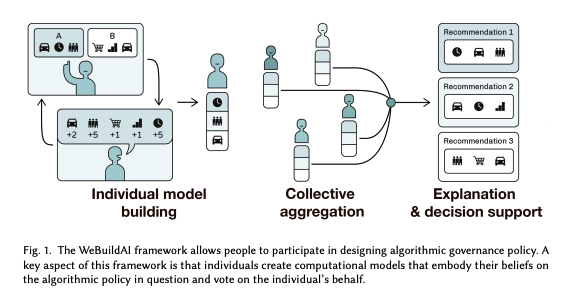 Lee, M. K., Kusbit, D., Kahng, A., Kim, J. T., Yuan, X., Chan, A., ... & Procaccia, A. D. (2019). WeBuildAI: Participatory framework for algorithmic governance. Proceedings of the ACM on Human-Computer Interaction, 3(CSCW), 1-35.
38
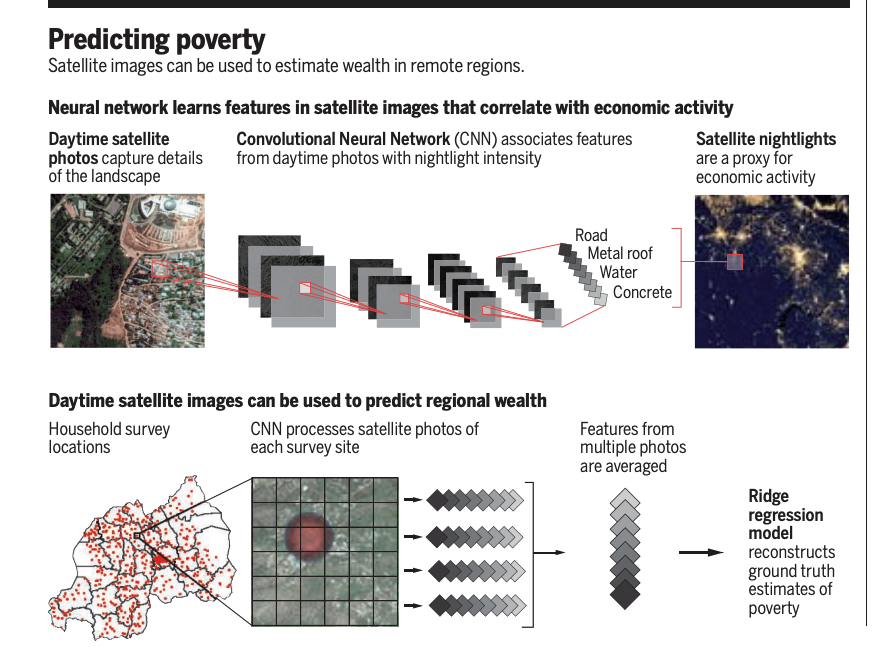 39
Fight back
40
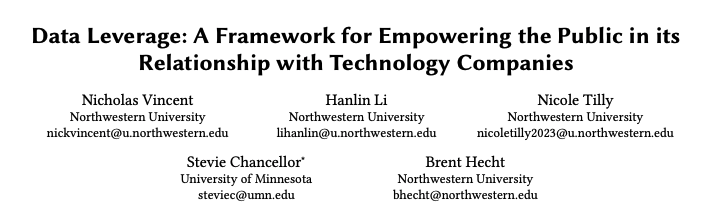 41
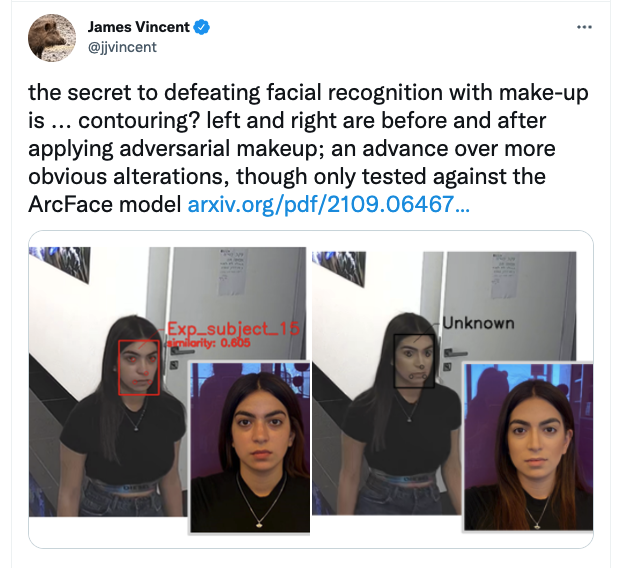 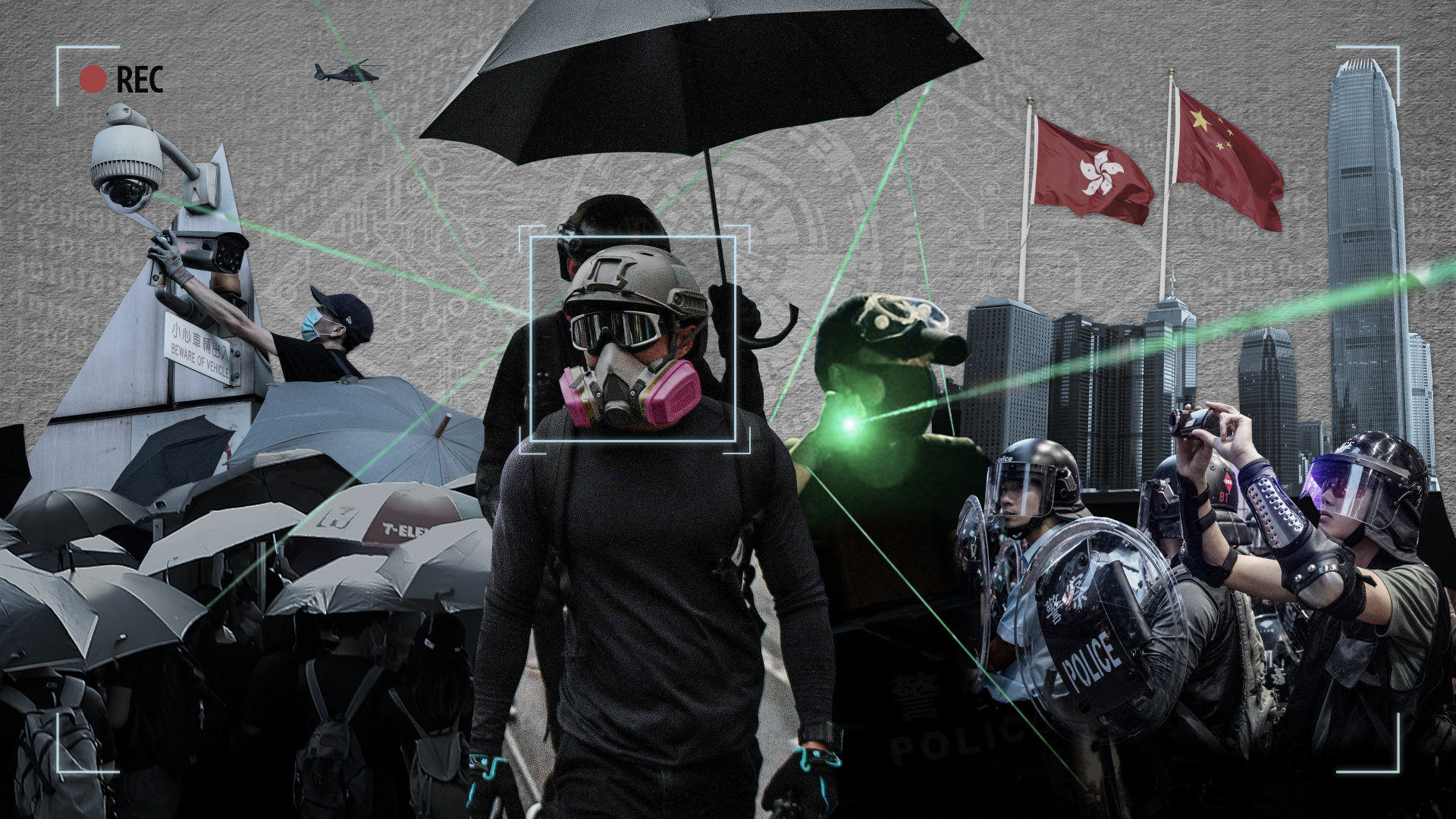 https://www.wsj.com/articles/the-hong-kong-protesters-toolkit-for-a-cat-and-mouse-game-with-authorities-11568628648
42